Tudomány és Művészet Kórélettana
Választható kreditpontos graduális és posztgraduális tantárgy 
2016/2017. I. félév
Ki a tudós, ki az, aki csak mondja, vagy, akiről csak később derül ki?
Prof. Dr. Rosivall László
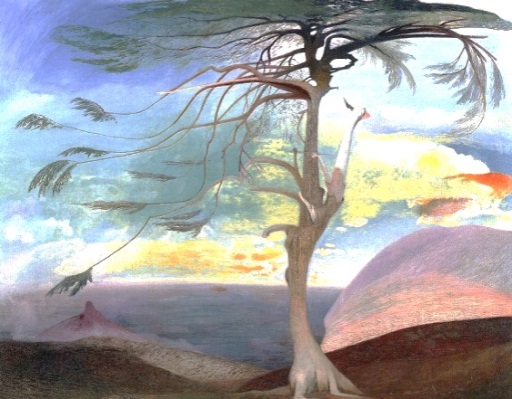 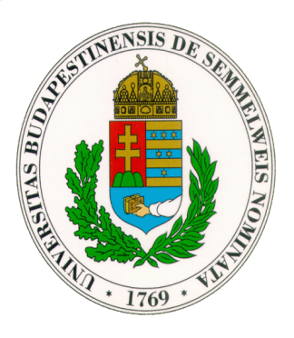 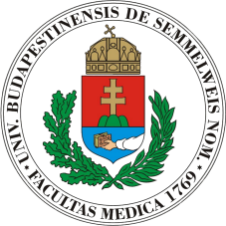 Kórélettani Intézet
Nephrológiai Kutató és Képző Központ
Elméleti Doktori Iskola  -  Semmelweis Egyetem
„A tudomány nem nélkülözheti a művészetet. 
A művészet az ember lelkéből fakad, akárcsak a tudomány. Az igazi tudós egyúttal művész is, mert a helyes mellett meglátja a szépet is. 
Az igazi művész és tudós a jó diadaláért küzd, ezért pap is.”

G. Hajnóczy Rózsa 
magyar írónő 
1892-1944
Kurzus célja

-   Mindennapjaink kérdéseinek analízise
Interdiszciplináris megközelítés
Széles látókör, jobb alkalmazkodási képesség
Jobb empátiás készségüket, 
Szorosabb emberi kapcsolatok
Fokozott eredményesség

                                   Története

Alkotás, Színek, Hangok, Művészet, Zeneterápia, Írás, Olvasás, Neuroesztétika, stb.
Lelkes oktatók, Csépe Valéria, König Frigyes, Palkovics Miklós, 
Lelkes hallgatók, több, mint 300 fő

                                           Megjegyzés
Erre a tanfolyamra az érdeklődőket várjuk és nem a kredit pont vadászokat!
A tanfolyam szellemiségével ütközik mindenfajta tisztességtelen viselkedés!
„Ha az ember egyszer már átélte, hogy okos és kedves tudósok mekkora kétségbeeséssel állnak ellen gondolkodásmódjuk megváltoztatásának, csak csodálkozhat azon, hogy tudományos forradalmak egyáltalán lehetségesek voltak.”

Werner Heisenberg, Nobel-díjas német fizikus, a kvantummechanika egyik megalapítója, 1901-1976
„A tudós ismertetőjele, hogy bizonyítékok hatására hajlandó megváltoztatni a nézeteit. Erre egyetlen politikus vagy hivatalnok sem képes.”

Sydney Brenner, Nobel-díjas dél-afrikai biológus, genetikus, 1927-
Varga Imre szobra
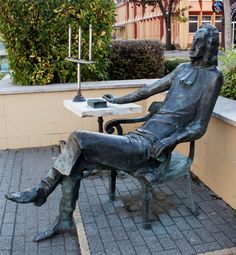 Mi lehet a címe?
„Tudósok nélkül nincs jövő.”

Michio Kaku, 
amerikai fizikus, 
a New York-i City College elméleti fizika professzora, 
a húr-térelmélet egyik megalkotója, 
1947-
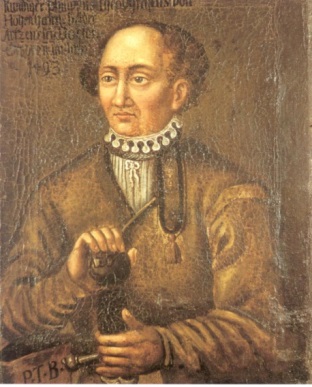 Paracelsus:
      (Philippus Aurelius Theophastus 
       Bombastus von Hohenhain; 1493-1541)
     ”Weingeist” (Spiritus) 
        a bor aktív összetevője (= alkohol)
        a bor hatása: „dosis facit venenum”
        = a dózis teszi a mérget
      Alkimista
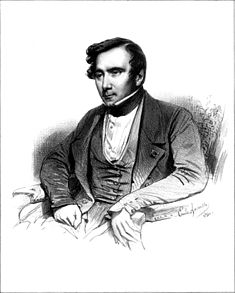 Augustin Thierry
1795-1856

„Van a világon valami, 
ami értékesebb, 
mint az anyagi élvezetek, 
mint a vagyon, 
értékesebb magánál az 
egészségnél is: 
ez a tudomány odaadó 
szolgálata”.
Tudós, vagy nem szereti az életet?!?
REV.  STEPHEN  HALES:  1769
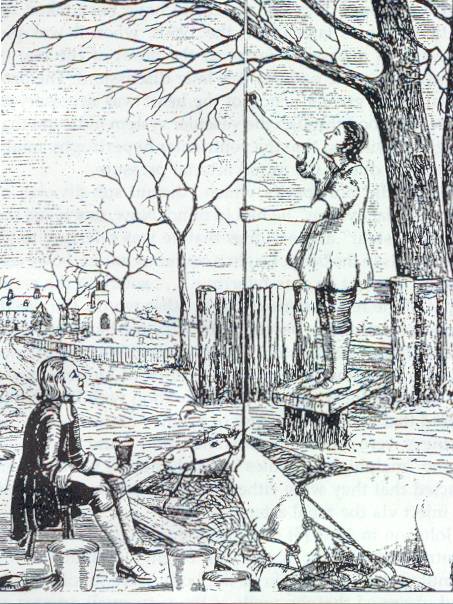 Fishman  and  Richards Circulation  of  the  Blood, Men  and  Ideas   (1964)
„A tudomány fejlődését gyakran azt tartja vissza, hogy az emberek valamit lehetetlennek tartanak.”
Keith Devlin, brit matematikus és népszerű tudományos író, 1947-
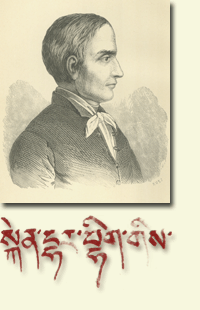 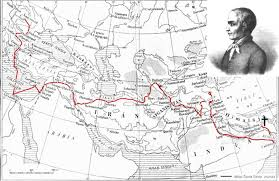 Kőrösi Csoma Sándor
1784-1842
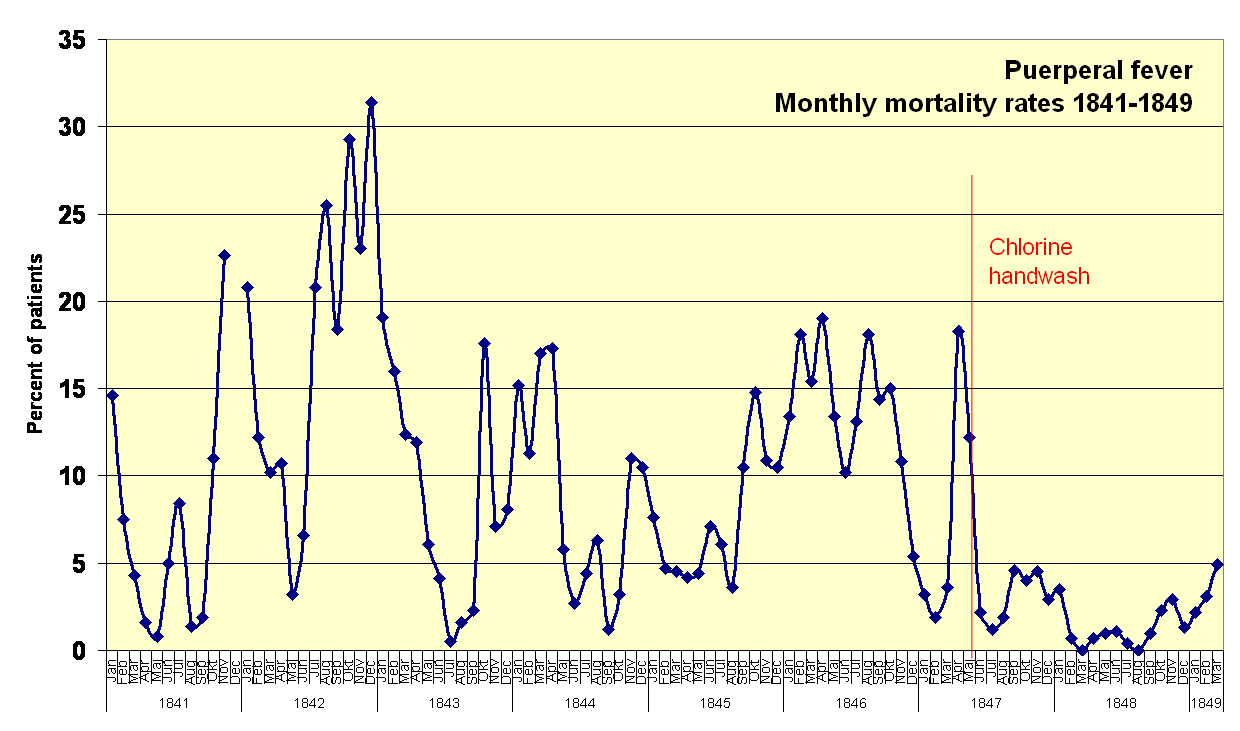 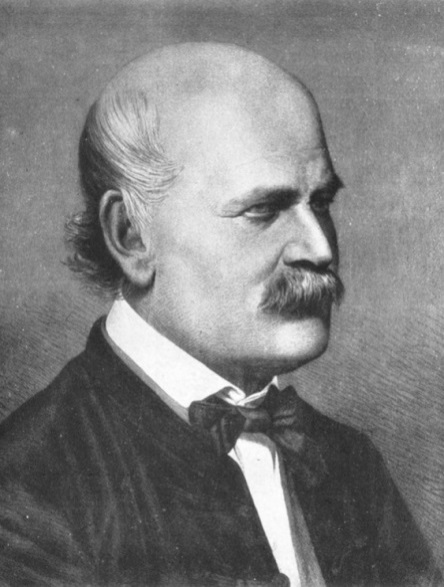 Semmelweis Ignác 
1818-1865
Gyermekágyi láz halálozási görbéje a Bécsi Egyetem Szülészeti Intézetében 1841–1849).  Jelentős esés történt, amikor Semmelweis bevezette a klór vizes kézmosást (1847).
- Az UNESCO halálának 150. évfordulóját, 2015-öt is felvette azon évfordulók közé, melyeket megünneplésre méltónak talál. - „Az anyák megmentője” életművét 2013-ban bejegyezték a Világ Emlékezet Nyilvántartásába (UNESCO).
SE Emlékbizottság, Rosivall
A legnagyobb magyar nephrologus
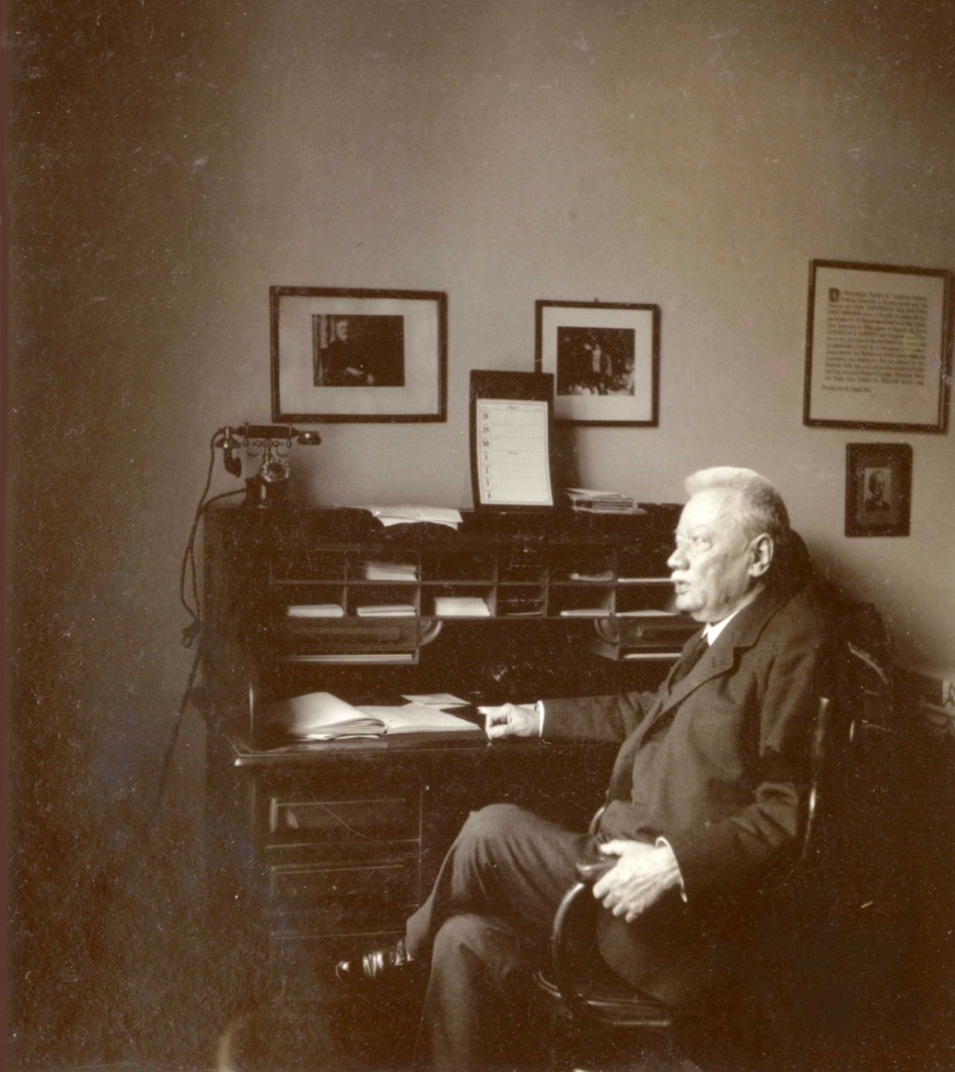 Vizelet és vér ozmotikus nyomás mérése 

Veselégtelenség meghatározása

Betegségről:                              „…a beteg baja nemcsak egy szerv, nem is egész egyéniségének egyetlen szerv állapotából megítélhető betegsége, de mind annak összessége, amit felőle érez, amit felőle gondol, ami morphologiailag beteg szerve állapotából a többire következett, vagy következni fog és amit általa testileg, lelkileg szenved.” (1928)
Báró Korányi Sándor 
1866-1944
„Az egyetemi levéltárunkban két, a MTA Könyvtárában pedig sok papírdoboz áll még tele feldolgozatlan Korányi emlékekkel, kéziratokkal. Hiába hirdettem meg évekkel ezelőtt, hogy PhD fokozatot lehet nyerni ezen  anyagok alkotó tanulmányozásával még nem volt jelentkező. Mily szomorú, hogy nemtörődömségből, vagy gazdagságból, de ilyen mostohán bánunk értékeinkkel megfeledkezve a  figyelmeztetésről, hogy nem csak nyelvében, de történelmében, hagyományaiban él a nemzet és fejlődik a jövő!”      Rosivall, 2013. 04. 12.
Az a tudós, aki….
Különösen mély tudással rendelkezik adott területen,
Okosakat, bölcseket mond, újat és nagyszerűeket alkot,
A semmiből egy új világot teremt, mint Bólyai?
Ugyanazt nézi, mégis mást lát,
     mint Szent-Györgyi Albert
De ki tudja megítélni mindezt, a kortárs, a jövő?
A másik tudós, mint Gauss Bolyait?
A kortársak…?
De, ha megelőzi a korát és nem értik, akkor megégetik, mint Giordano Brunót 1600-ban!?
Ady Endre
 A Tűz csiholója
Csak akkor születtek nagy dolgok,Ha bátrak voltak, akik mertekS ha százszor tudtak bátrak lenni,Százszor bátrak és viharvertek.Ez a világ nem testálódottTegnaphoz húzó, rongy pulyáknak:Legkülömb ember, aki bátorS csak egy külömb van, aki: bátrabb.S aki mást akar, mint mi most van,Kényes bőrét gyáván nem óvja:Mint ős-ősére ütött Isten:A fölséges Tűz csiholója.
Nat Genet. 2016 Sep 12. doi: 10.1038/ng.3667. [Epub ahead of print]

The genetics of blood pressure regulation and its target organs from association studies in 342,415 individuals.

Ehret GB, Ferreira T, Chasman DI, Jackson AU, Schmidt EM, Johnson T, Thorleifsson G, Luan J, Donnelly LA, Kanoni S, Petersen AK, Pihur V, Strawbridge RJ, Shungin D, Hughes MF, Meirelles O, Kaakinen M, Bouatia-Naji N, Kristiansson K, Shah S, Kleber ME, Guo X, Lyytikäinen LP, Fava C, Eriksson N, Nolte IM, Magnusson PK, Salfati EL, Rallidis LS, Theusch E, Smith AJ, Folkersen L, Witkowska K, Pers TH, Joehanes R, Kim SK, Lataniotis L, Jansen R, Johnson AD, Warren H, Kim YJ, Zhao W, Wu Y, Tayo BO, Bochud M; CHARGE-EchoGen Consortium; CHARGE-HF Consortium; Wellcome Trust Case Control Consortium, Absher D, Adair LS, Amin N, Arking DE, Axelsson T, Baldassarre D, Balkau B, Bandinelli S, Barnes MR, Barroso I, Bevan S, Bis JC, Bjornsdottir G, Boehnke M, Boerwinkle E, Bonnycastle LL, Boomsma DI, Bornstein SR, Brown MJ, Burnier M, Cabrera CP, Chambers JC, Chang IS, Cheng CY, Chines PS, Chung RH, Collins FS, Connell JM, Döring A, Dallongeville J, Danesh J, de Faire U, Delgado G, Dominiczak AF, Doney AS, Drenos F, Edkins S, Eicher JD, Elosua R, Enroth S, Erdmann J, Eriksson P, Esko T, Evangelou E, Evans A, Fall T, Farrall M, Felix JF, Ferrières J, Ferrucci L, Fornage M, Forrester T, Franceschini N, Franco OH, Franco-Cereceda A, Fraser RM, Ganesh SK, Gao H, Gertow K, Gianfagna F, Gigante B, Giulianini F, Goel A, Goodall AH, Goodarzi MO, Gorski M, Gräßler J, Groves CJ, Gudnason V, Gyllensten U, Hallmans G, Hartikainen AL, Hassinen M, Havulinna AS, Hayward C, Hercberg S, Herzig KH, Hicks AA, Hingorani AD, Hirschhorn JN, Hofman A, Holmen J, Holmen OL, Hottenga JJ, Howard P, Hsiung CA, Hunt SC, Ikram MA, Illig T, Iribarren C, Jensen RA, Kähönen M, Kang HM, Kathiresan S, Keating BJ, Khaw KT, Kim YK, Kim E, Kivimaki M, Klopp N, Kolovou G, Komulainen P, Kooner JS, Kosova G, Krauss RM, Kuh D, Kutalik Z, Kuusisto J, Kvaløy K, Lakka TA, Lee NR, Lee IT, Lee WJ, Levy D, Li X, Liang KW, Lin H, Lin L, Lindström J, Lobbens S, Männistö S, Müller G, Müller-Nurasyid M, Mach F, Markus HS, Marouli E, McCarthy MI, McKenzie CA, Meneton P, Menni C, Metspalu A, Mijatovic V, Moilanen L, Montasser ME, Morris AD, Morrison AC, Mulas A, Nagaraja R, Narisu N, Nikus K, O'Donnell CJ, O'Reilly PF, Ong KK, Paccaud F, Palmer CD, Parsa A, Pedersen NL, Penninx BW, Perola M, Peters A, Poulter N, Pramstaller PP, Psaty BM, Quertermous T, Rao DC, Rasheed A, Rayner NW, Renström F, Rettig R, Rice KM, Roberts R, Rose LM, Rossouw J, Samani NJ, Sanna S, Saramies J, Schunkert H, Sebert S, Sheu WH, Shin YA, Sim X, Smit JH, Smith AV, Sosa MX, Spector TD, Stančáková A, Stanton AV, Stirrups KE, Stringham HM, Sundstrom J, Swift AJ, Syvänen AC, Tai ES, Tanaka T, Tarasov KV, Teumer A, Thorsteinsdottir U, Tobin MD, Tremoli E, Uitterlinden AG, Uusitupa M, Vaez A, Vaidya D, van Duijn CM, van Iperen EP, Vasan RS, Verwoert GC, Virtamo J, Vitart V, Voight BF, Vollenweider P, Wagner A, Wain LV, Wareham NJ, Watkins H, Weder AB, Westra HJ, Wilks R, Wilsgaard T, Wilson JF, Wong TY, Yang TP, Yao J, Yengo L, Zhang W, Zhao JH, Zhu X, Bovet P, Cooper RS, Mohlke KL, Saleheen D, Lee JY, Elliott P, Gierman HJ, Willer CJ, Franke L, Hovingh GK, Taylor KD, Dedoussis G, Sever P, Wong A, Lind L, Assimes TL, Njølstad I, Schwarz PE, Langenberg C, Snieder H, Caulfield MJ, Melander O, Laakso M, Saltevo J, Rauramaa R, Tuomilehto J, Ingelsson E, Lehtimäki T, Hveem K, Palmas W, März W, Kumari M, Salomaa V, Chen YI, Rotter JI, Froguel P, Jarvelin MR, Lakatta EG, Kuulasmaa K, Franks PW, Hamsten A, Wichmann HE, Palmer CN, Stefansson K, Ridker PM, Loos RJ, Chakravarti A, Deloukas P, Morris AP, Newton-Cheh C, Munroe PB.
Amartya Sen sokat tett egy olyan, a megszokottól merőben eltérő 
gazdaság-felfogás elismertetéséért, amelynek középpontjában nem a piac, 
hanem az ember áll.

„ A fejlődés lényege, hogy választási lehetőségek nyílnak meg az ember előtt. 
Ezek közül a legfontosabbak: a hosszú és egészséges élet, a tanulás, valamint 
a tisztességes életszínvonal elérésének lehetősége”.

„… a piacgazdaság csak eszköz a globális jólét megteremtéséhez. Értékek
nélkül a kapitalizmus nem lesz életképes.

„1979-ben Kína szabadabb utat adott a magántulajdonnak a mezőgazdaságban 
és az iparban, ezáltal a termelékenység ugrásszerűen növekedett. Ugyanakkor
az egészségügyet is átalakították. Egyik napról a másikra az emberek 70%-a
orvosi ellátás nélkül maradt. Ennek következtében Kínában azóta alig emelkedett
a várható élettartam.”

„A szabadság a piacok szabadságában merül ki. Annak esélyét, hogy az emberek
 a szabad piac részesei legyenek, csakis az állam teremtheti meg, amely 
gondoskodik az egészségügyről, az oktatásról, a biztonságról, a polgárok 
választási lehetőségeiről.”
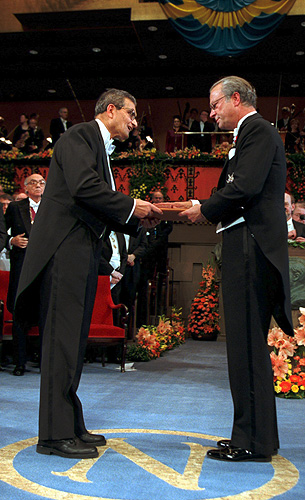 Új gondolatok, irányok: 

Amartya Sen 
Nobel-díjas (1998) 
indiai közgazdász
Lélektan, gazdaság, döntések, haladás…
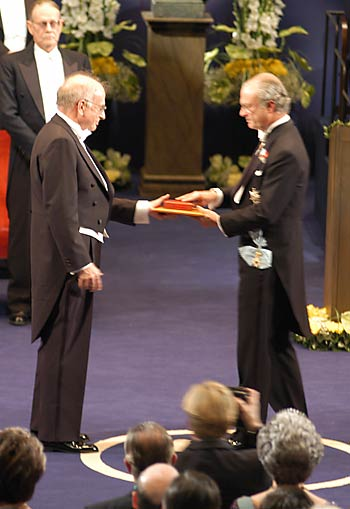 Daniel Kahneman 
Nobel-díjas (2002) 
amerikai pszichológus

 „behavioral finance”: 
  optimizmus és a döntések
 Homo oeconomicus vs. 
  Homo sapiens
 hivatkozik Adam Smith-re 
  (1776)
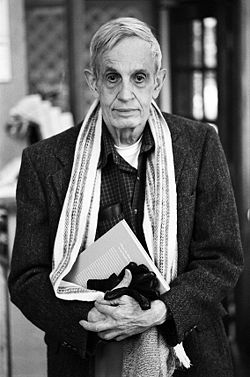 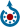 John Forbes Nash, Jr. 1928-2015
Paranoid skizofrén
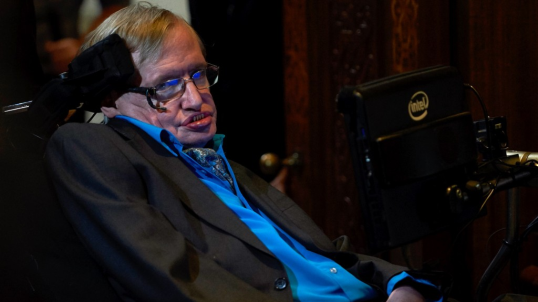 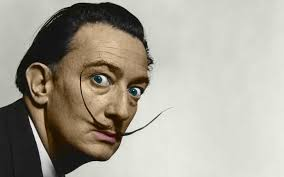 Tudomány és Művészet
-  A  Tudomány és a Művészet a legmagasabb szellemi tevékenység, az alkotás eredménye

-  Tárgya egyező, a valóság; célja annak megértése, feltárása 

-   A Tudomány a sajátos eszközökkel úgy keresi a körülöttünk lévő világ törvényszerűségeit, hogy megállapításai mindenkor megismételhetők legyenek 

-   A Művészetben ez a legkevésbé sem fontos, sőt az egyediségének köszönheti igazi értékét
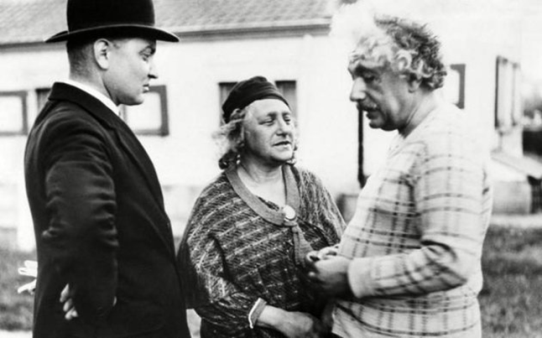 Einstein és felesége egy belga rendőrrel beszélget 1933-ban
Rosivall , Tudomány és Művészet:  Természet Világa143. évfolyam, 3. szám, 2012. március , http://www.termeszetvilaga.hu/
Alkotás/Kutatás Kórélettana/Anatómiája
Feldolgozó
 /Értékelő
 /Idegrendszer

-    Psyche
Jelfeldolgozás
Absztrakció
Érzelmi értékelés
Logikai értékelés
Előzmények
Ismeretek
Jelfogó
 /Érzékelő
/Receptorok

Hullám
Molekula
Rezgés
Alkotás
/Ihlet
/Ötlet
/Üzenet
/Kivitelezés

Számolás
Gondolkozás
Kísérletezés
Modellezés
Bizonyítás
A mű
/ Tudományos
   eredmény

Felismerés
Találmány
Axióma
Tézis
Valóság
/Inger

Probléma
Fény
Szín 
Hang
Forma
Esemény
Megismerés, elhatározás – központi idegrendszer
kognitív tevékenységek

Kérdések
Tudjuk már, hogy mi a különbség a tudós és a művész agya között?
Lehet-e ezt élőben vagy holtban vizsgálni?
Lehet-e megrendelésre előre befolyásolni?
Lehet-e fejleszteni, stimulálni, vagy elnyomni, stb.?
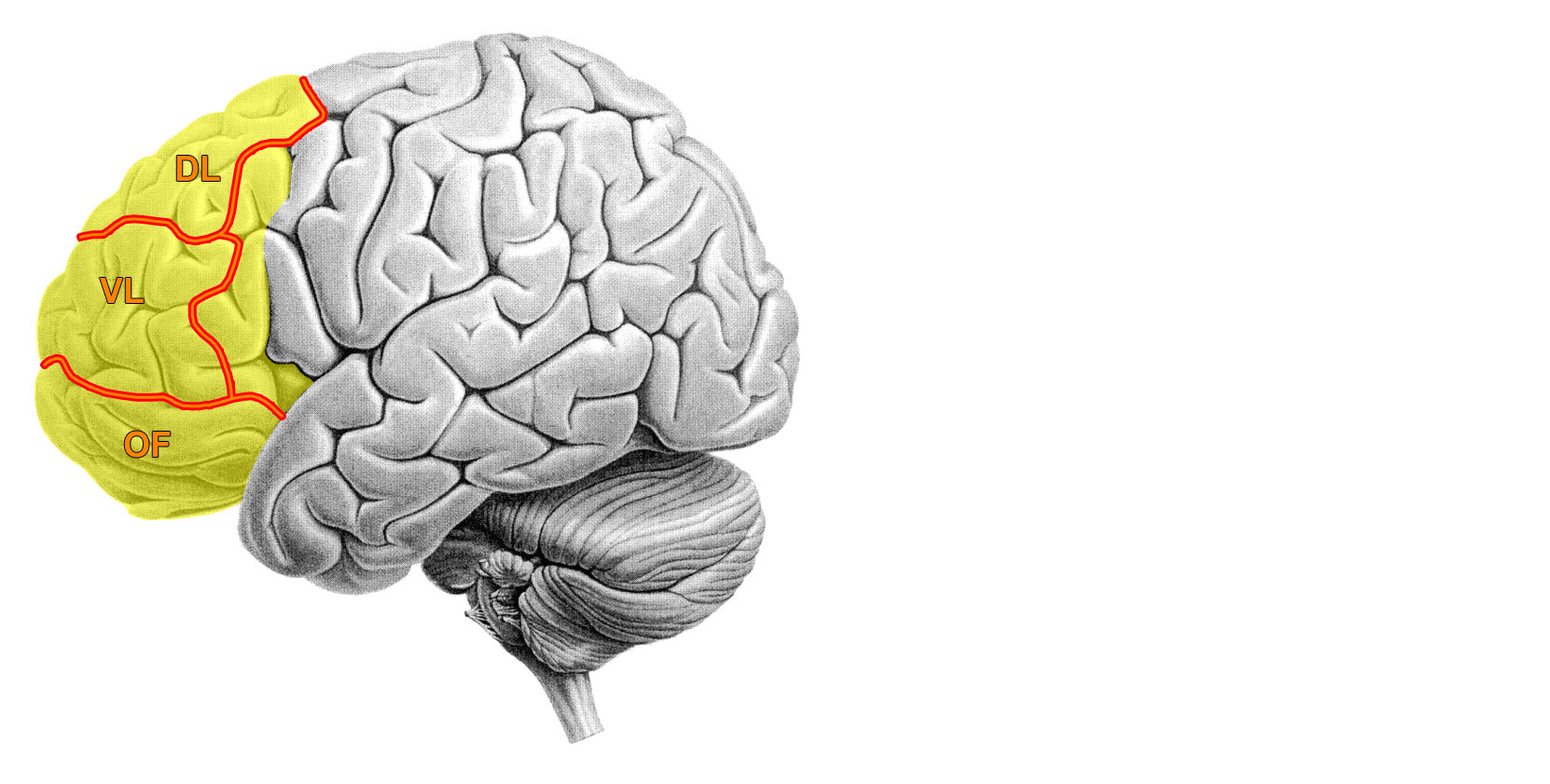 A külvilágból jövő információk 
multimodális értékelése
- térben
- időben
- dimenziókban

Az információk akció-orientált 
feldolgozása (munkamemória)
- szintézis
- információk ellenőrzése, hibakorrekció
- tanulás

Kivitelezési programok készítése
- elhatározás
- „balance in actions”
- végrehajtási program készítése
Prefrontális kéreg
DL – dorsolaterális prefrontális kéreg
VL – ventrolaterális prefrontális kéreg
Palkovits Miklós, Semmelweis Egyetem,Budapest, 2016
[Speaker Notes: Publications\PM-PUBL\2016\Katona - könyvfejezet\ Figure5_mod_DL+VL_1.jpg (169%, 0,7; 3,52 cm)]
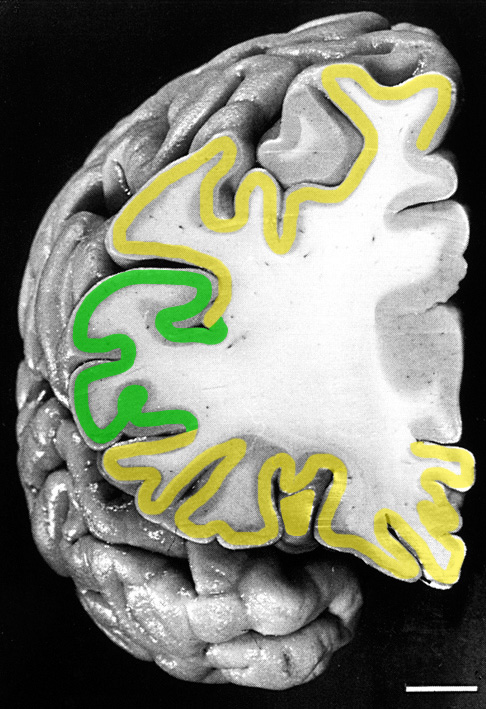 Ventrolaterális prefrontális kéreg
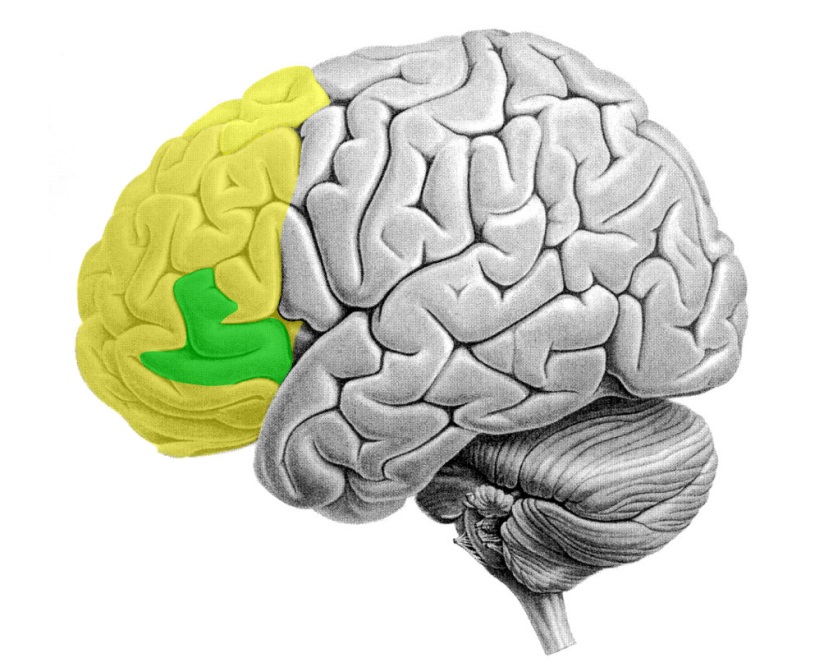 érzések felismerése és feldolgozása
önérzés, önismeret
figyelem, a külvilág monitorizálása
munkamemória (raktározás és továbbítás a DL-be)
Palkovits Miklós, Semmelweis Egyetem,Budapest, 2016
[Speaker Notes: bal felső: Human brain-040611\rajz-2 sorozat\ rajz2-20120906-3operculum.jpg (56%, 1,32; 1,38 cm)
jobb: 080606-Siófok-Depression\scan080604\ Duvernoy-fig40B-20120906-sarga.jpg + Duvernoy-fig40B-20120906-4.jpg (méret: 135%; pozíció: 13; 2,2 cm)]
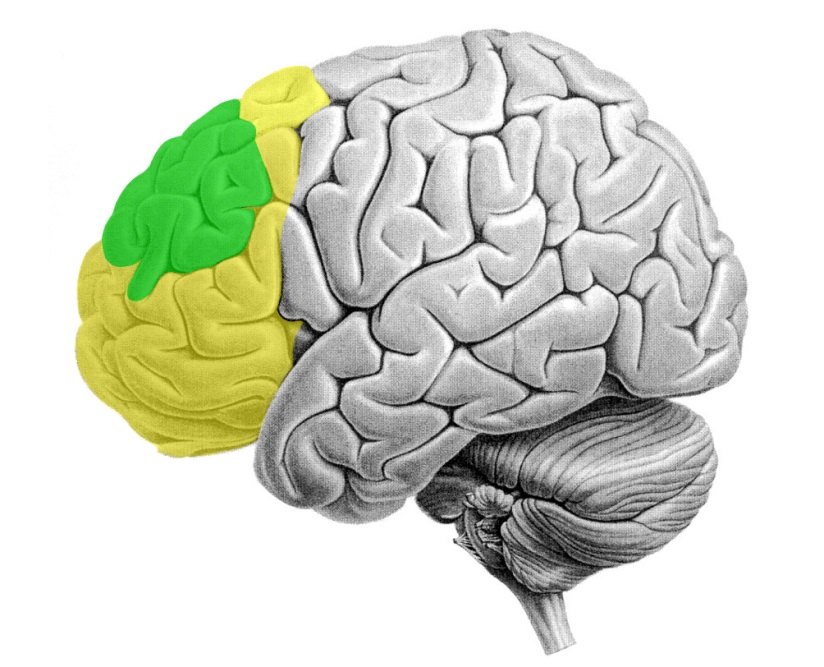 Dorsolaterális prefrontális kéreg
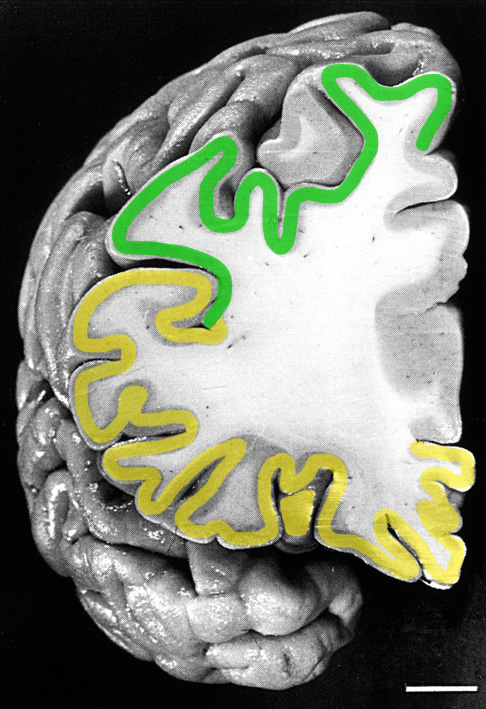 a munkamemória működtetése
érzések feldolgozása
elhatározás, vélemény
asszociáció
kivitelezési terv (motoros program)
tanulás, tervezés 
problémák megoldása
Palkovits Miklós, Semmelweis Egyetem,Budapest, 2016
[Speaker Notes: bal felső: Human brain-040611\rajz-2 sorozat\ rajz2-20120906-4dorsolat prefrontal.jpg (56%, 1,32; 1,78 cm)
jobb: 080606-Siófok-Depression\scan080604\ Duvernoy-fig40B-20120906-3.jpg (méret: 135%; pozíció: 13; 2,2 cm)]
„Resting state network”
aktivitás a „nyugalmi állapotban”
	- önkontroll, önértékelés
	- önérzés, hely a világban
	- tervezés, jövőkép formálása
	- összegzés, teóriák, intelligencia
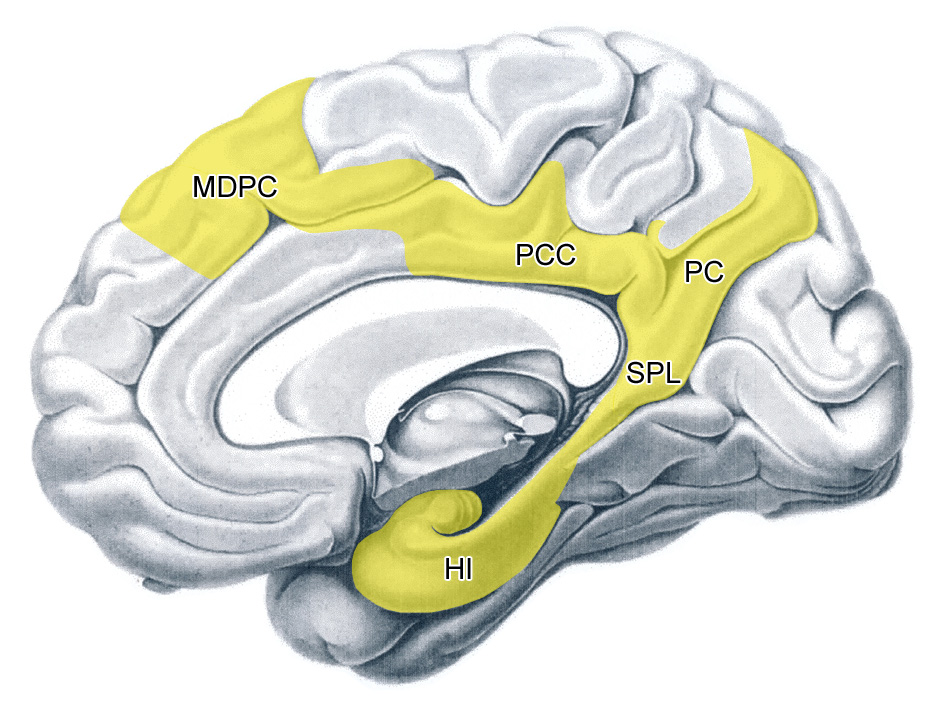 MDPC	– mediodorsális prefrontális kéreg
PCC	– hátsó cinguláris kéreg
SPL	– spleniális kéreg
PC	– precuneus
HI	– hippocampus/parahippocampális gyrus
Palkovits Miklós, Semmelweis Egyetem,Budapest, 2016
[Speaker Notes: Human brain-040611\ sagittal_2014-mod.jpg]
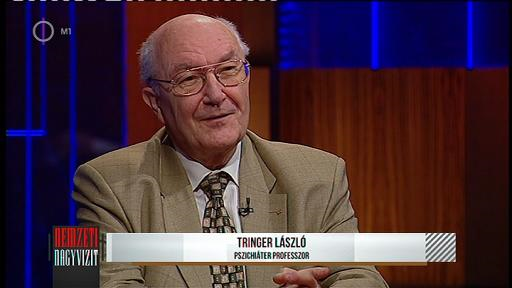 Pannonhalmi érettségi
BOTE ÁOK diploma
Pszichiáter
Neurológus
Klinikai farmakológus
Orvosi pszichológus
Klinikai szakpszichológus
Pszichoterápeuta
Magatartásterápeuta
Addiktológus
Gerontológus
Orvos, ideg- és elmegyógyász, a Semmelweis Egyetem professor emeritusa, a Semmelweis Egyetem Pszichiátriai Klinikán dolgozik, emellett tanszékvezető a Gál Ferenc Hittudományi Főiskolán és óraadó a Sapientia Szerzetesi Hittudományi Főiskolán.
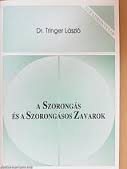 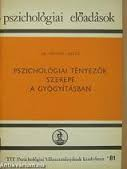 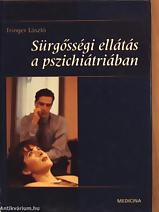 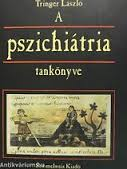 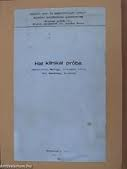 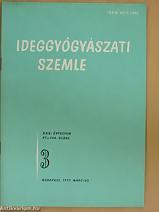 Pof. Dr. Tringer László
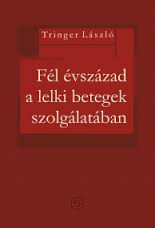 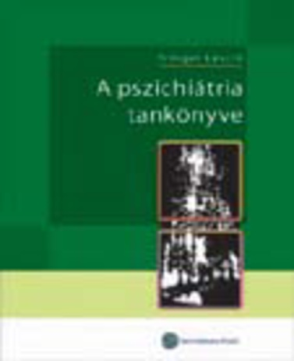 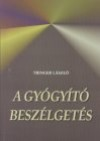 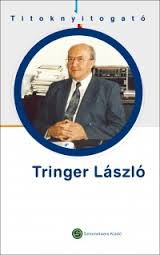 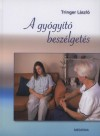 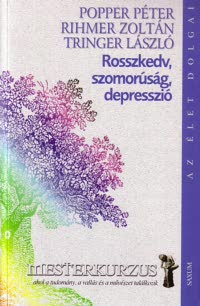 Tankönyvei, szakkönyvei
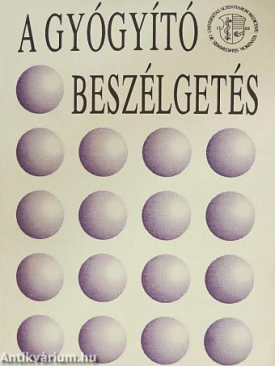 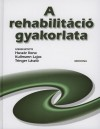 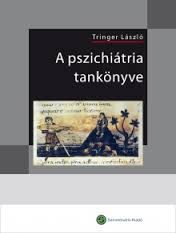 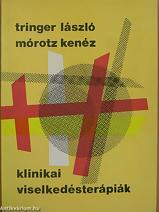 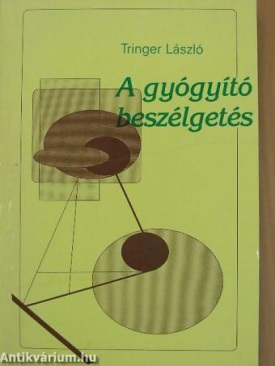 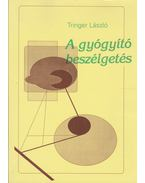 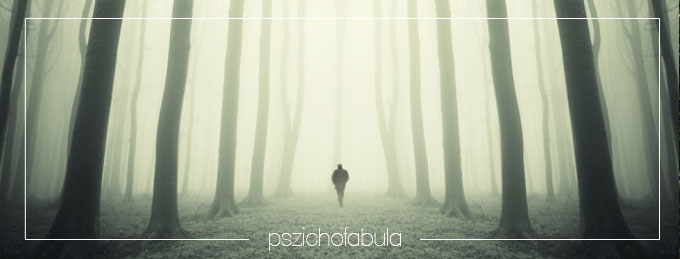 Aki hirtelen szétesik egyetemünkön vagy a nagy világban, 
Aki elveszti lelkesedését és a fonalat,
Aki meg akarja találni hitét,
Lelki békéjét, 
Vissza akarja nyerni energiáit, 
Lelkét és céljait,
Annak első választása
Csakis az előadónk lehet.
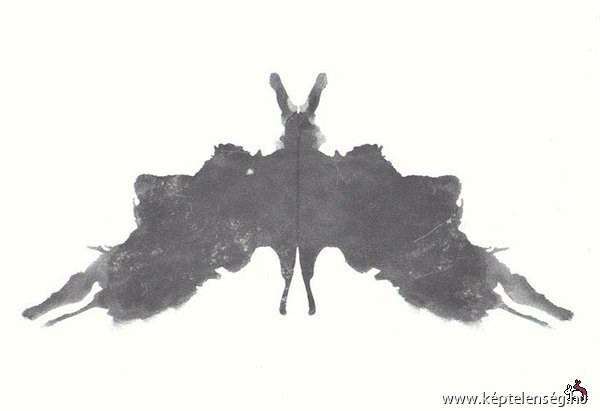